Las izquierdas en la guerra civil
Juan Avilés
1 de junio de 2020
Las cuatro izquierdas
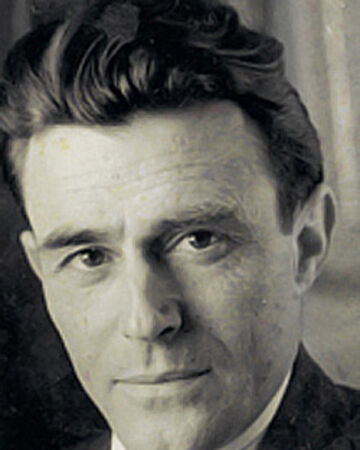 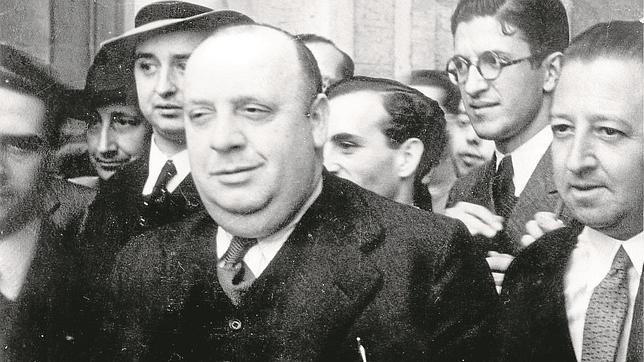 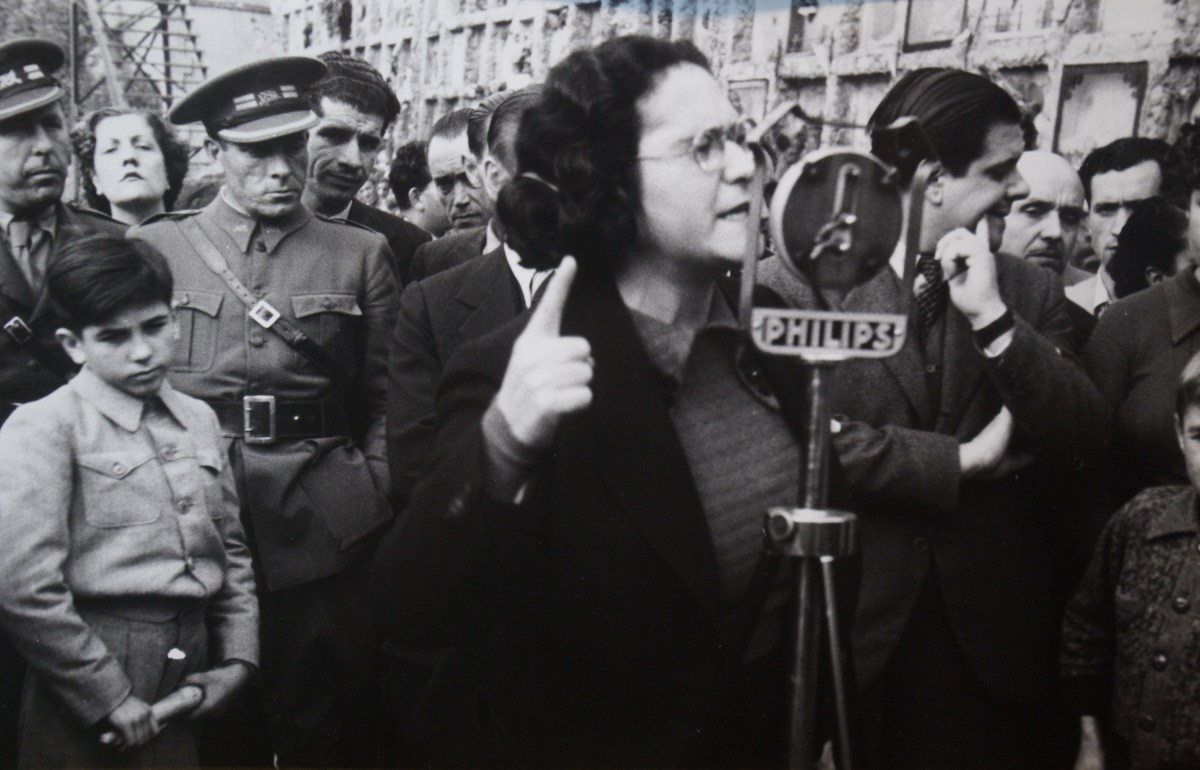 Los fundadores de la República
Octubre de 1934
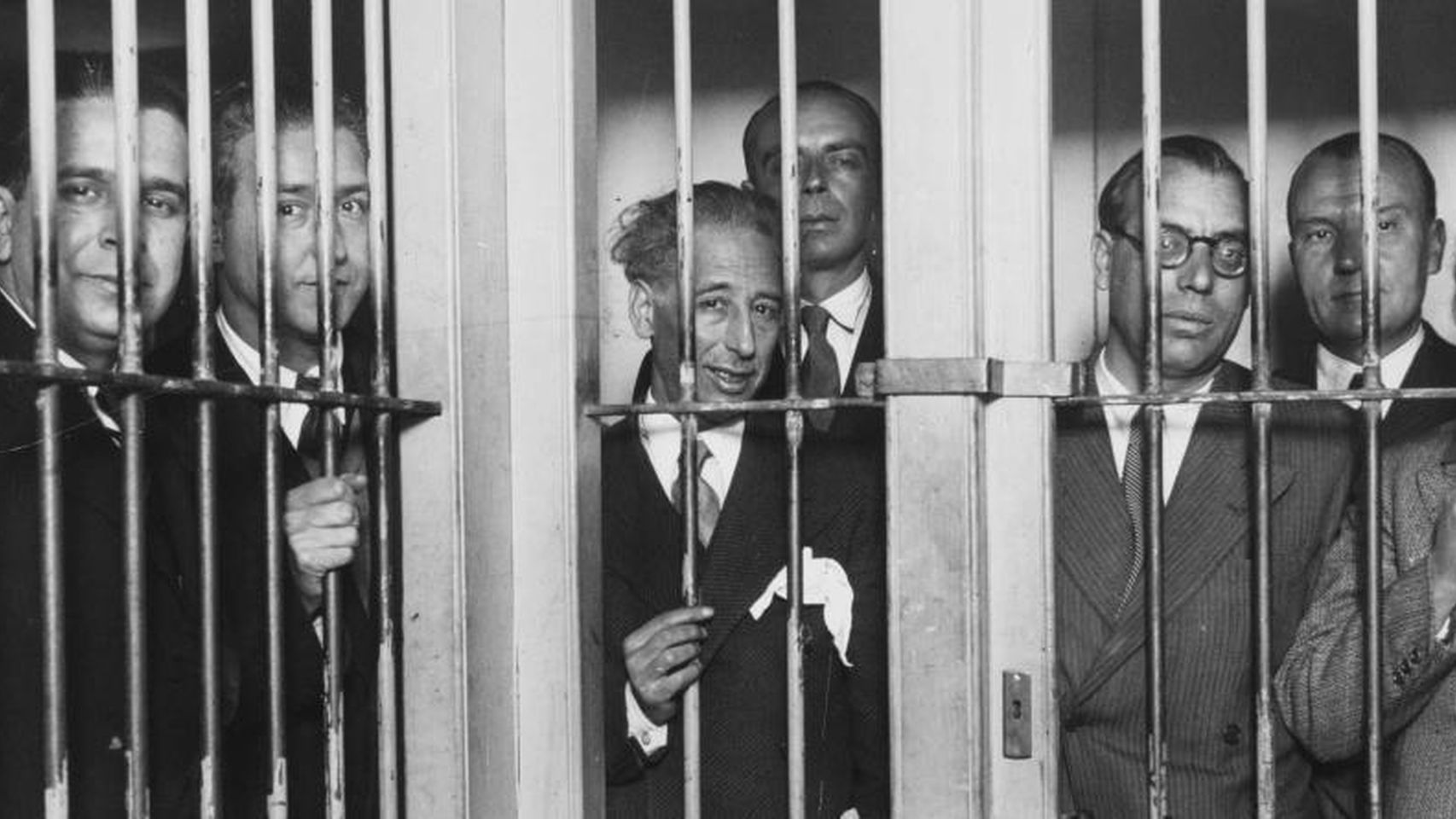 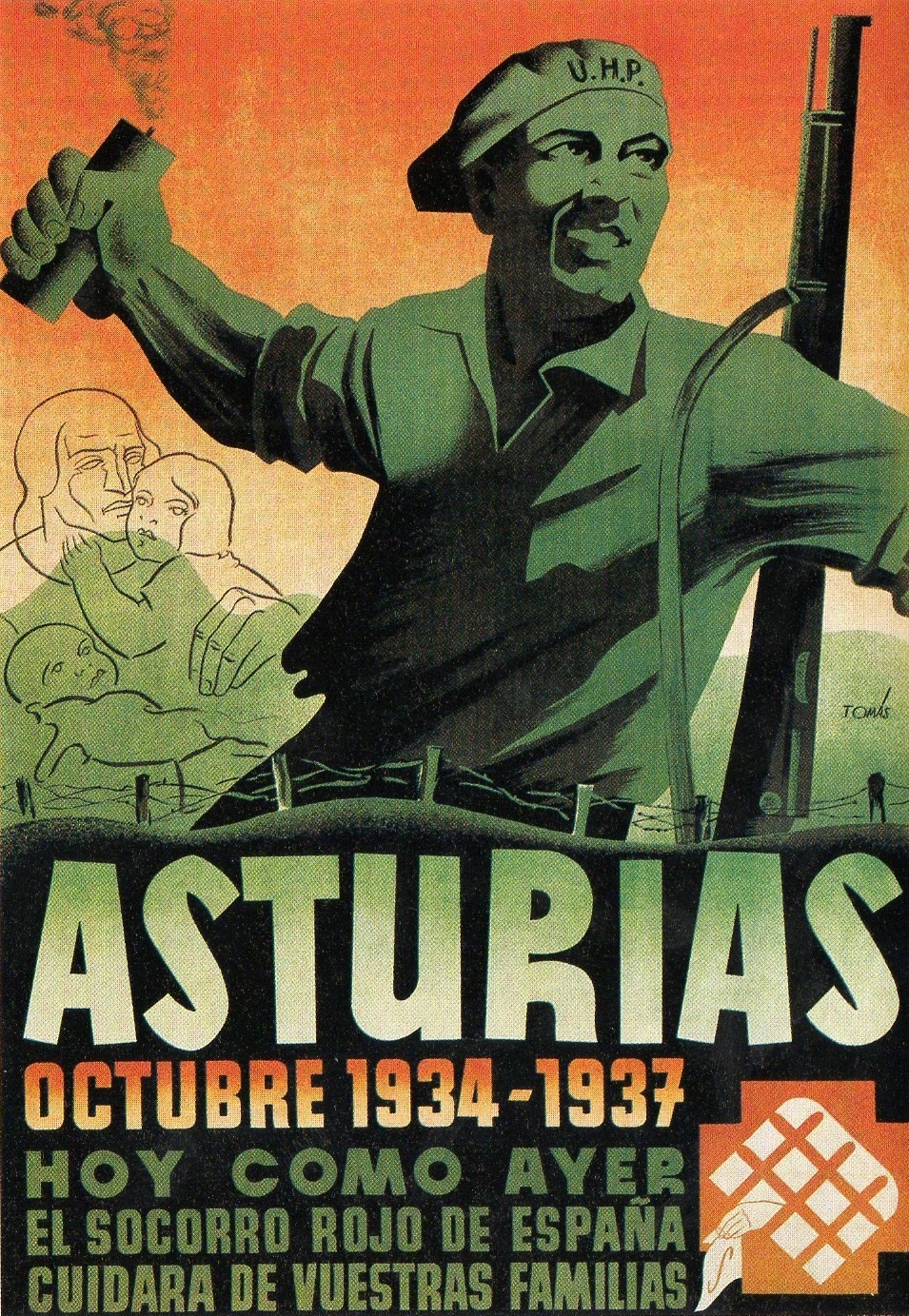 El Frente Popular
La revolución
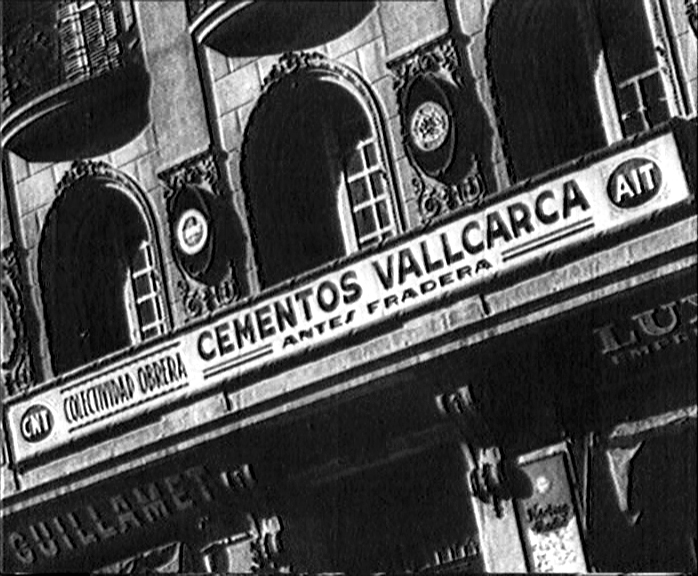 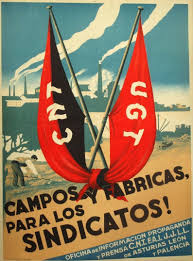 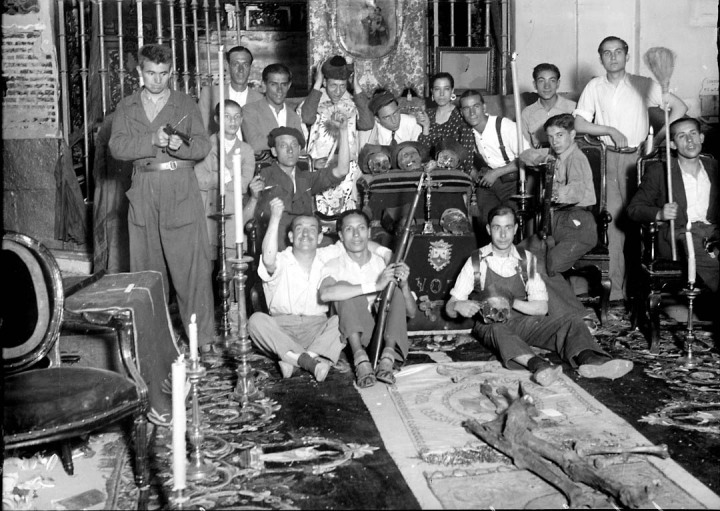 El papel de la mujer
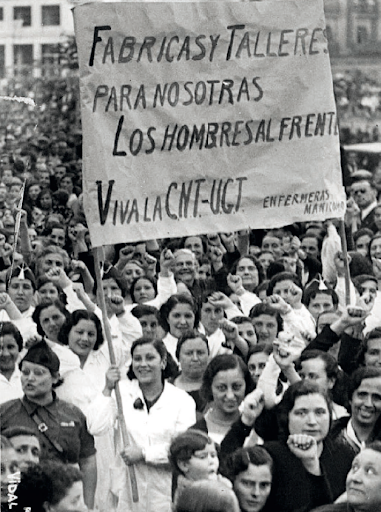 El gobierno de Largo Caballero
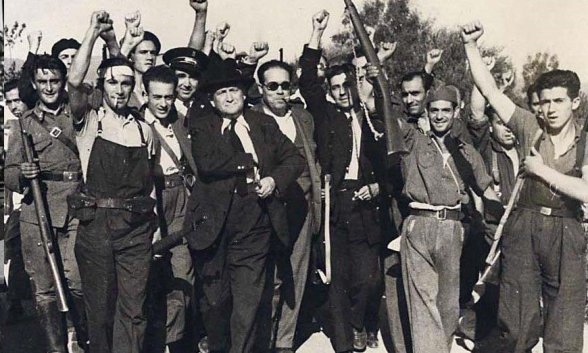 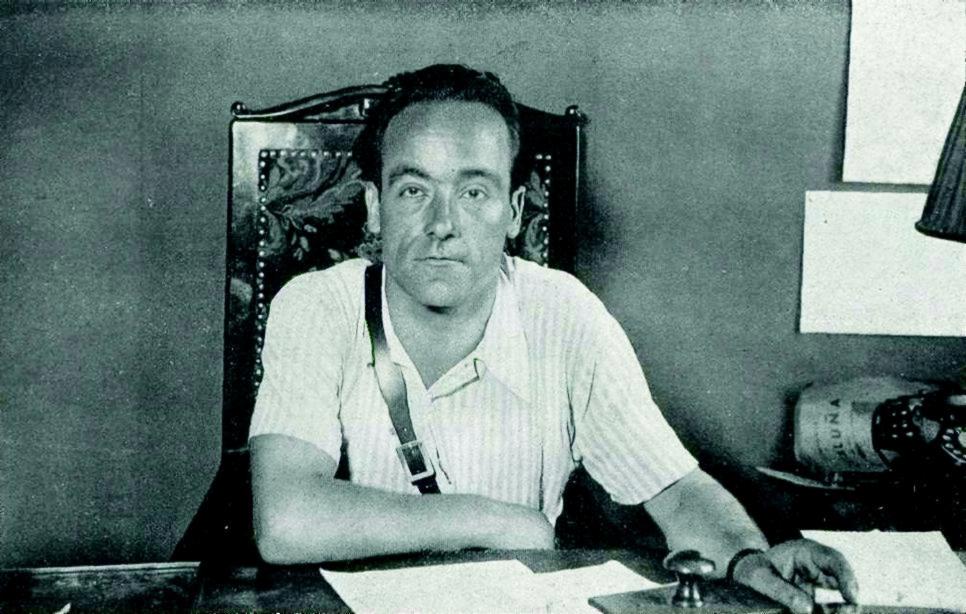 El auge comunista
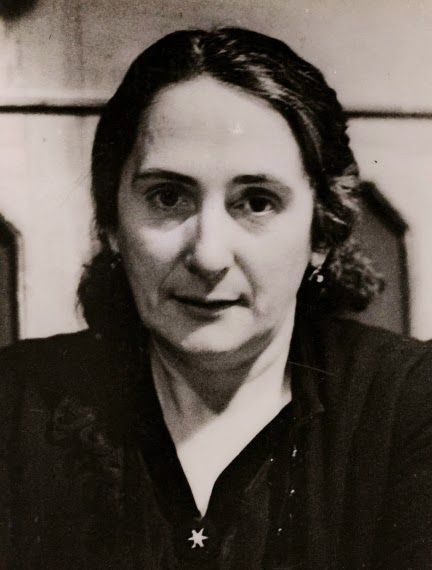 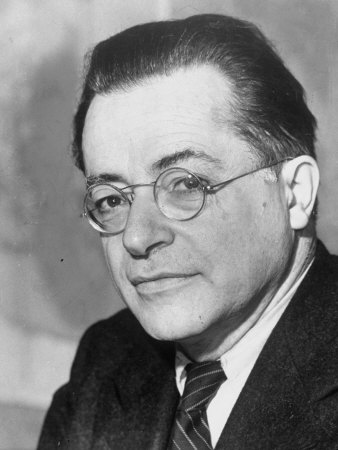 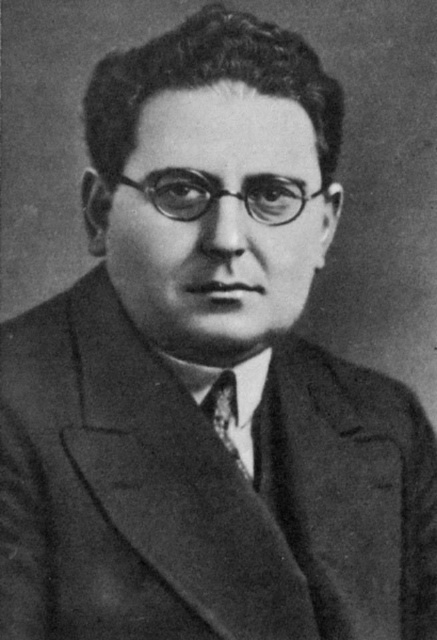 El Poum y los hechos de mayo
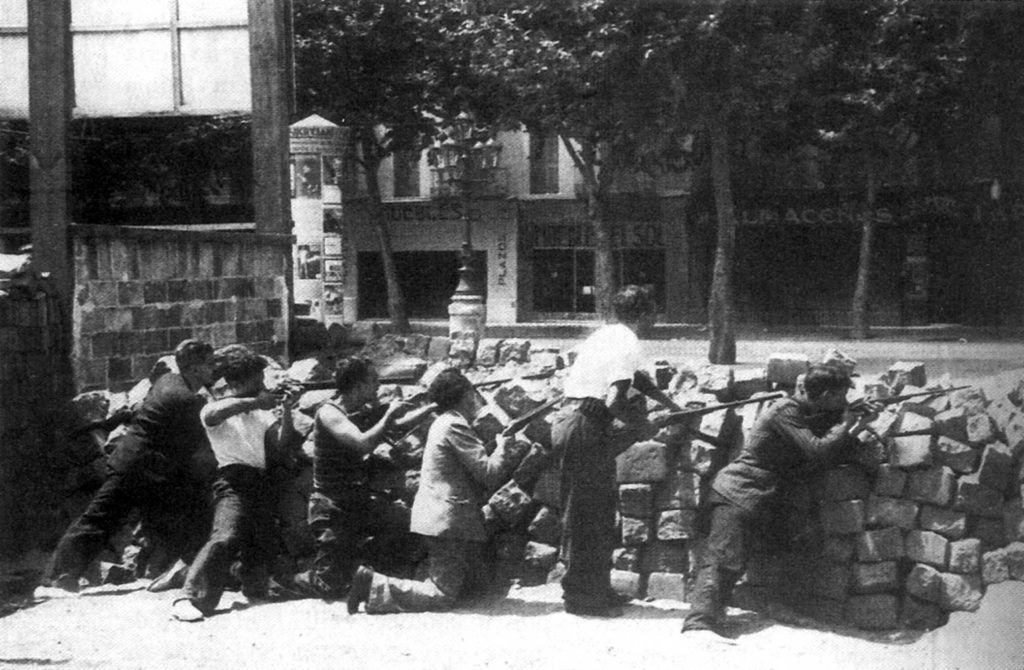 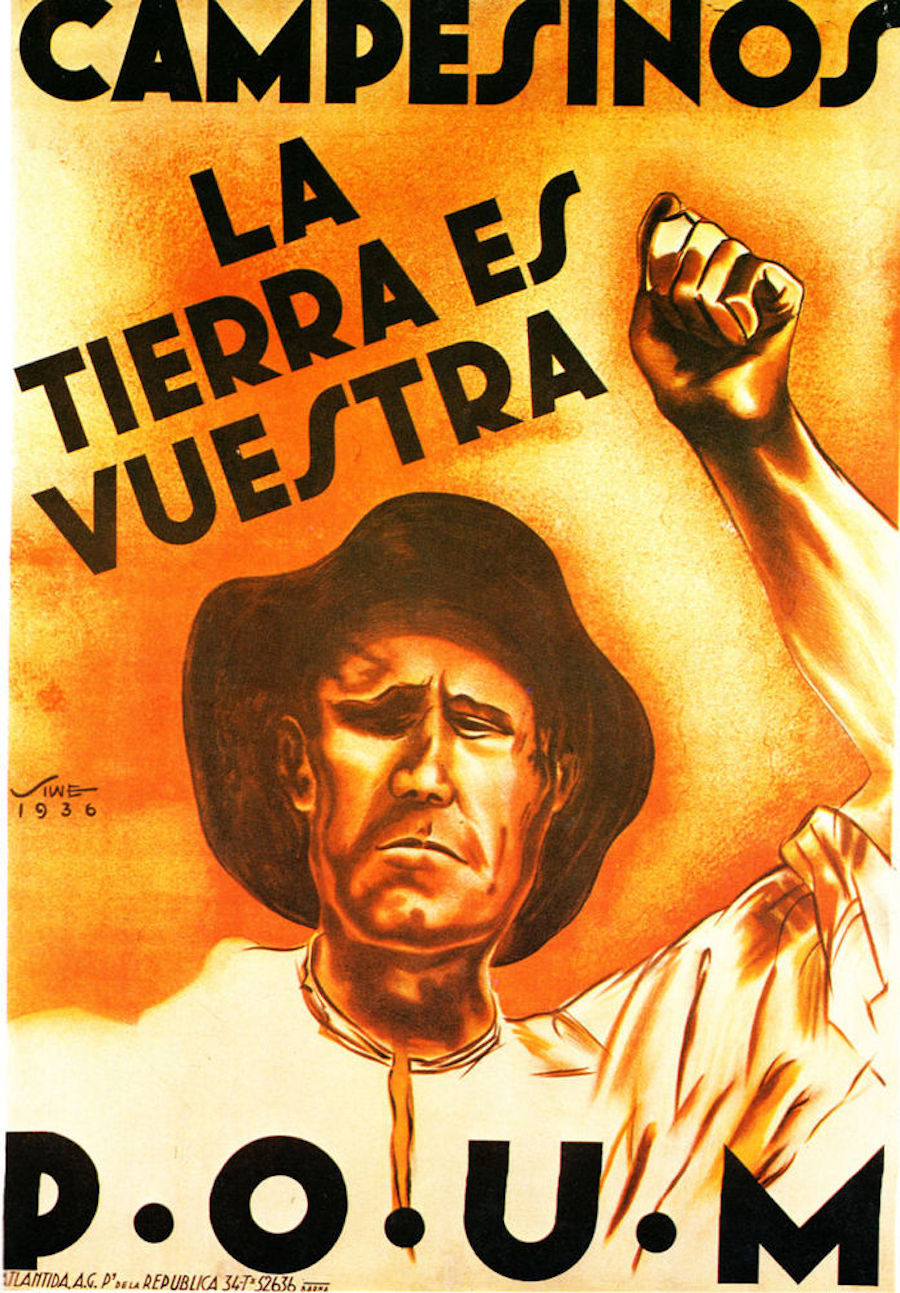 El gobierno de Negrín
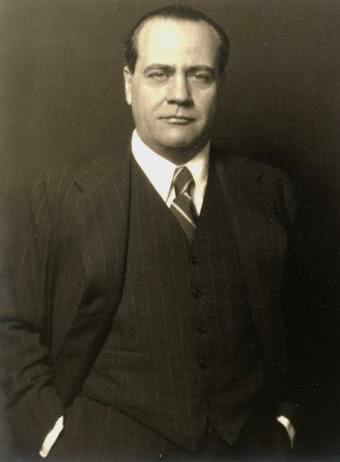 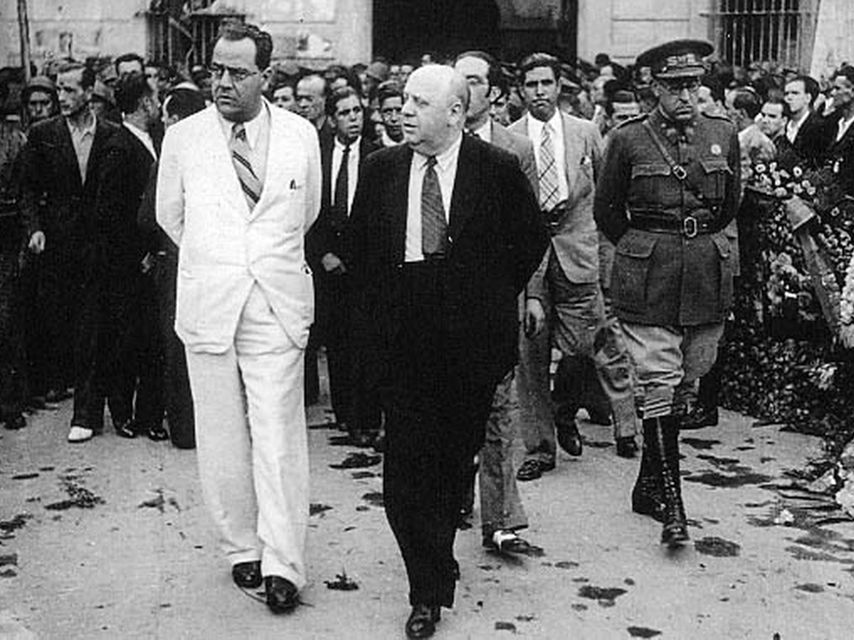 El golpe anticomunista del coronel Casado
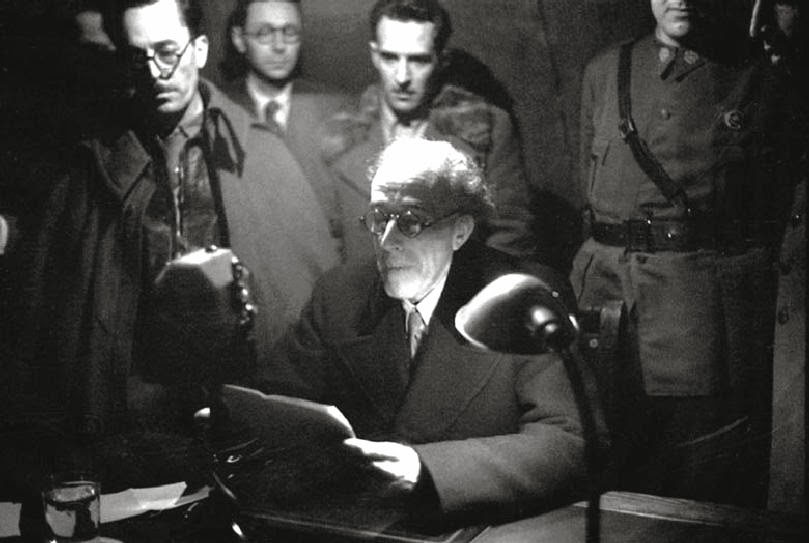